Express 
Entry
Thank you for attending our presentation on Wednesday, February 9, 2022 in Bird Library. To find out more information in regards to working in Canada please consult the following link:Types of Work Permits
As mentioned during the presentation, Express Entry is used to manage 
applications for permanent residence for the following programs:
·         Federal Skilled Worker Program
·         Federal Skilled Trades Program
·         Canadian Experience Class

The Federal Skilled Worker Program is currently on pause. Provinces and territories
can also recruit candidates from the Express Entry pool through the
Provincial Nominee Program (PNP) to meet local labour market needs.

The province of Quebec does not have a PNP. 
Please consult their immigration website to learn more about their programs.
Additional Links:
Study Permit Information

Work Permit

International Experience Canada

Atlantic Immigration Pilot

Credential Assessment Process

Language requirements

How to Get a Police Certificate

National Occupational Classification
Thank you for your participation and your interest in Canada.
If you have any questions please send a message to

CNGNYquestions@international.gc.ca
 
The Migration Team
Consulate General of Canada, NY
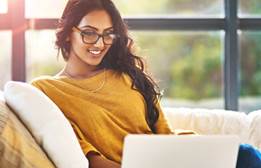